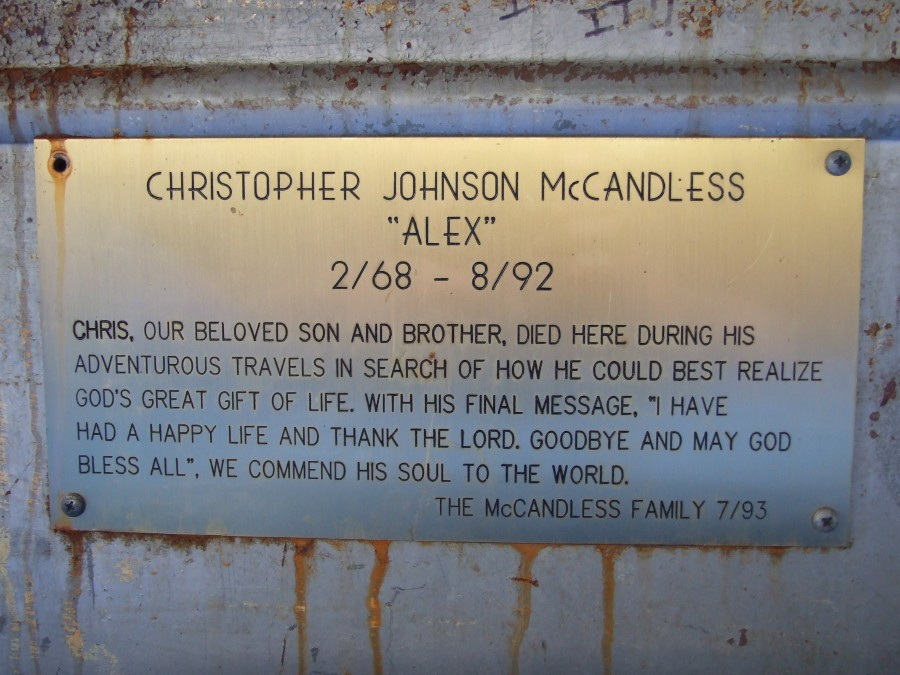 What’s in a name?
Why do you think Chris changed his name to Alexander Supertramp? What do you think the third person journal communicates about Chris’ intentions for his journal?
Supertramp
Write two paragraphs.
What do you think about Chris as a person? 
Base your response on the text. Therefore, include at least two pieces of text in your response. 
Be sure to explain your thoughts. How did you come to the conclusion you did, and why does your answer seem to be accurate?
Look at text, predict, define
Primordial (38)
Oxymoronic (39)
Ideology (39)
Conventional (39)
Discernible (39)
Bourgeois (39)
Sundry (43)
Complete for the epigraph. Find two other important passages.
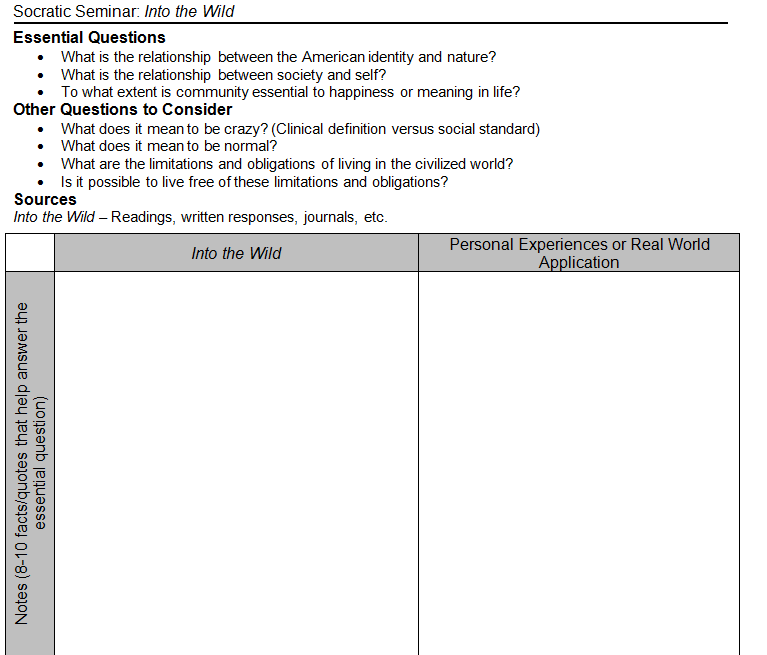